NIVELES MEDIO MAYOR
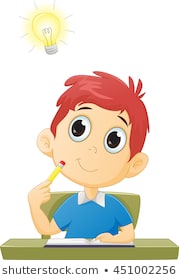 LA ESFERA LA ESFERA
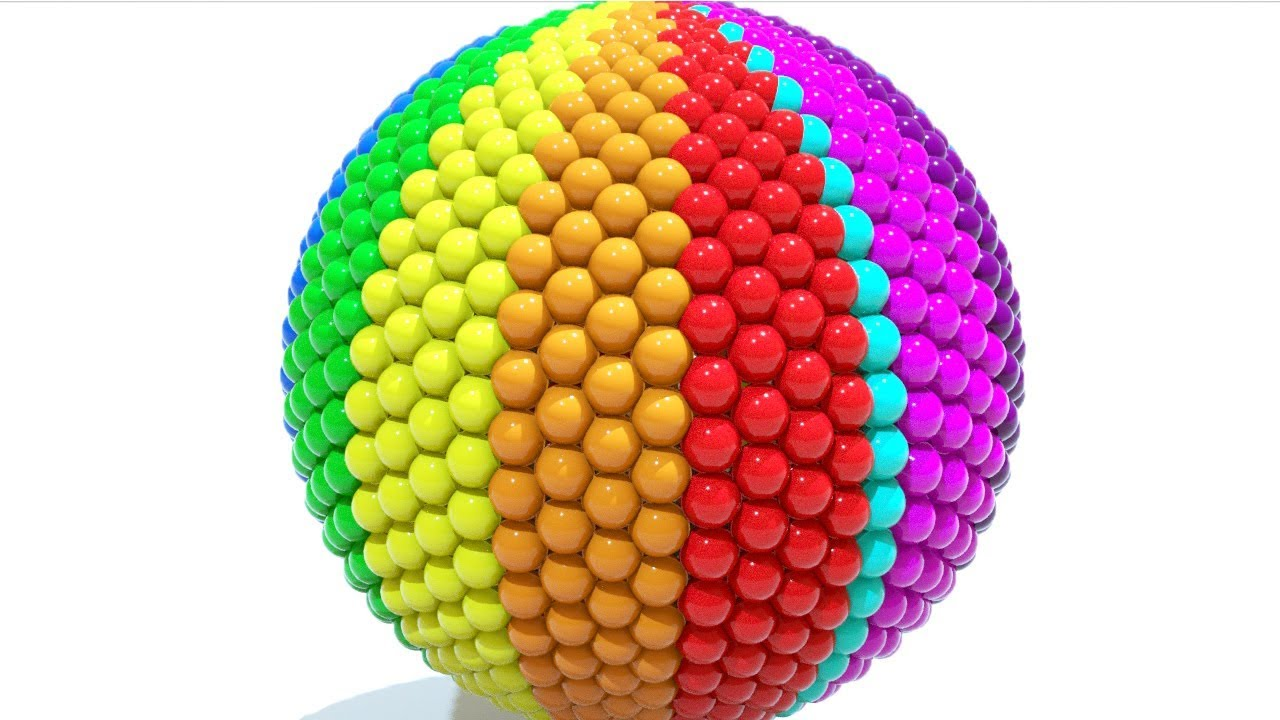 OBJETOS CON FORMA DE ESFERA
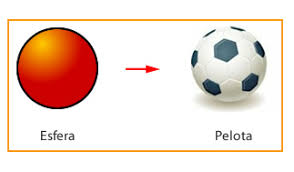 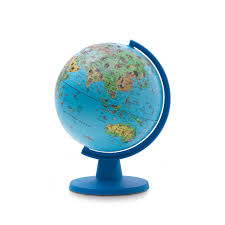 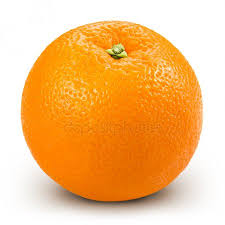 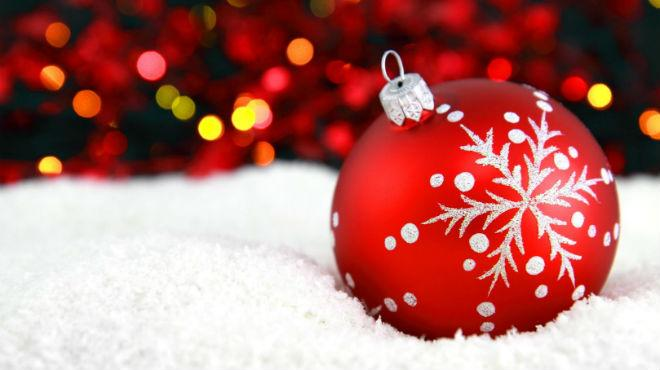 ¿EN CASA PODEMOS ENCONTRAR ESFERAS?
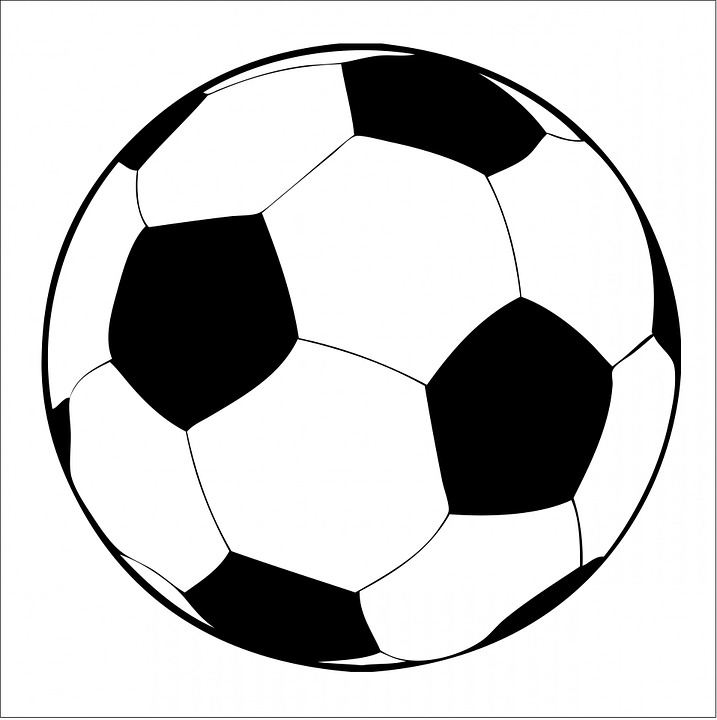 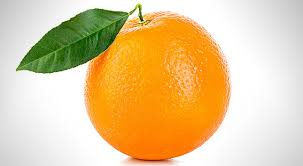 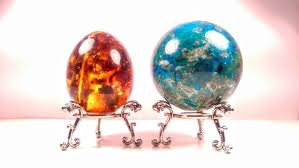 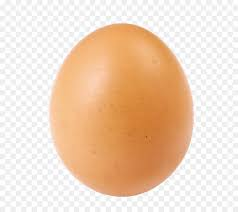 IDENTIFICA SOLO LOS OBJETOS CON FORMA DE ESFERA
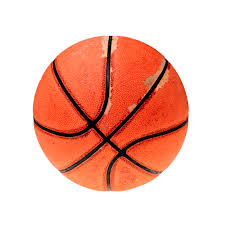 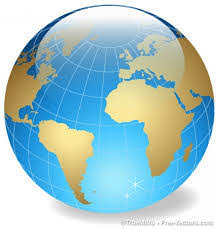 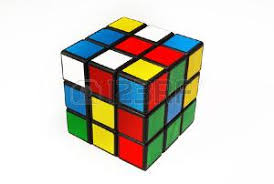 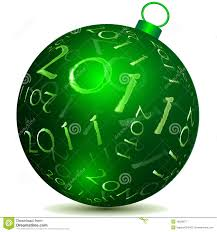 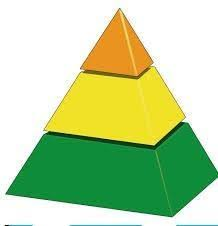 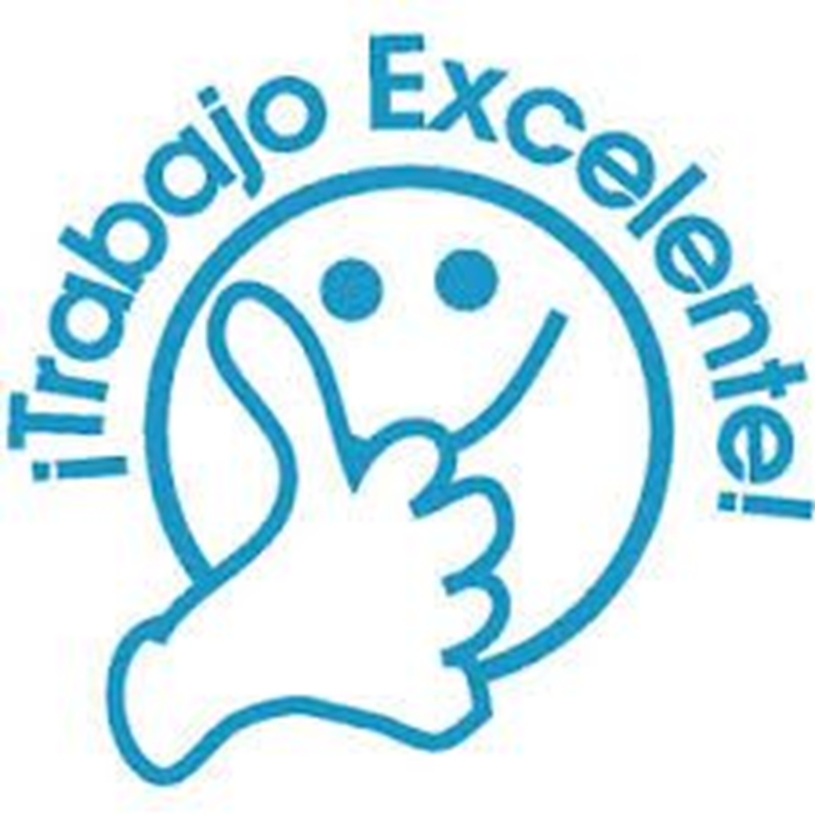 Muchas Gracias